GEBEDEN
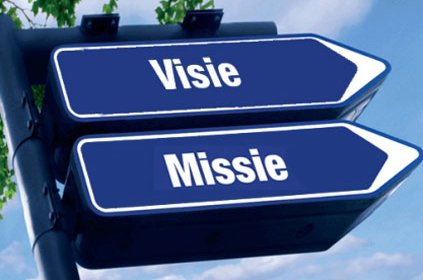 GEBEDEN
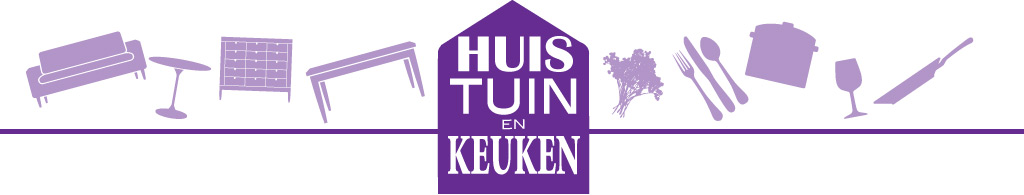 GEBEDEN
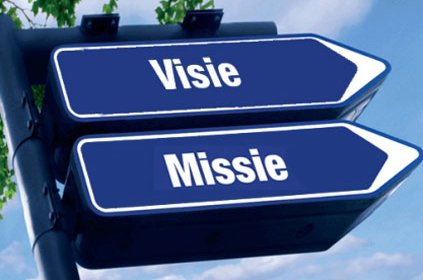 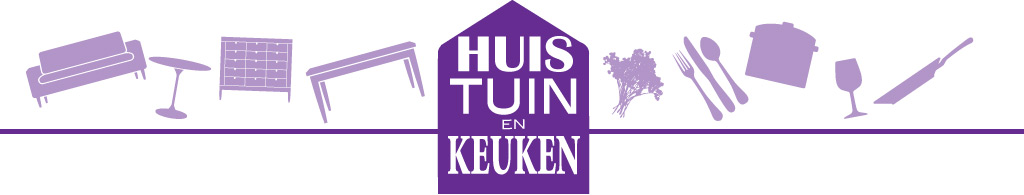 GEBEDEN
God IS GROOT
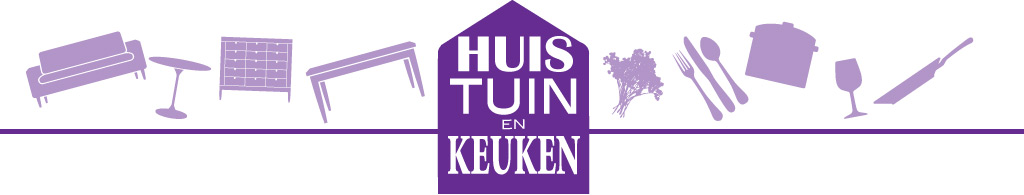 GEBEDEN
God IS GROOTHij wil bij jou wonen
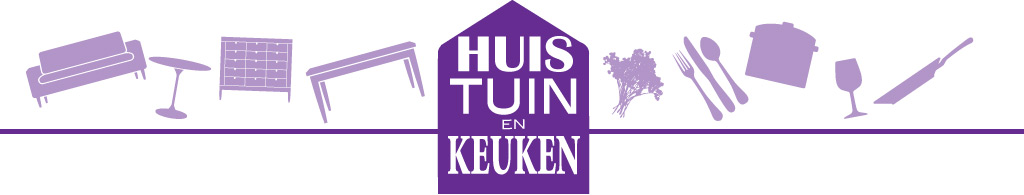 GEBEDEN
God IS GROOTHij wil bij jou wonenOnderdompeling in LIEFDE
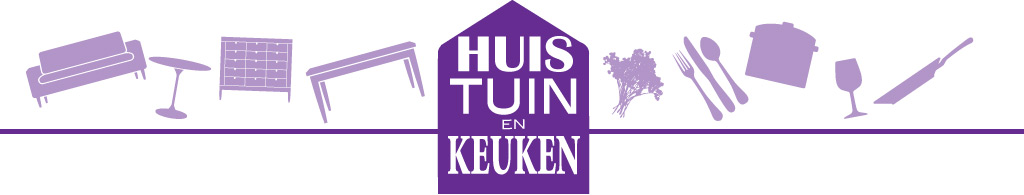 GEBEDEN
God IS GROOTHij wil bij jou wonenOnderdompeling in LIEFDEHet begin is er al !
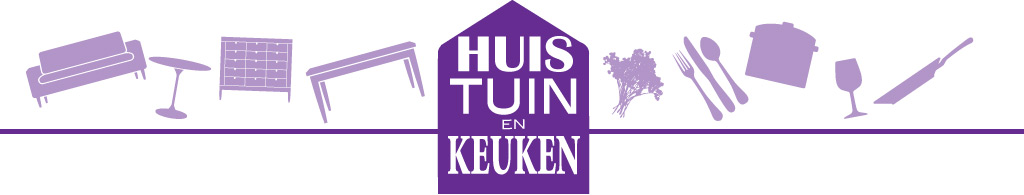 GEBEDEN
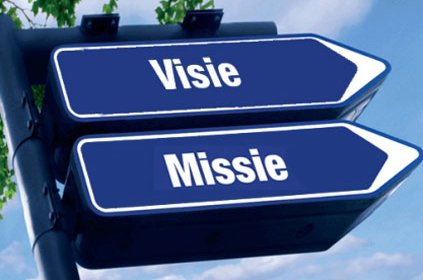 God IS GROOT
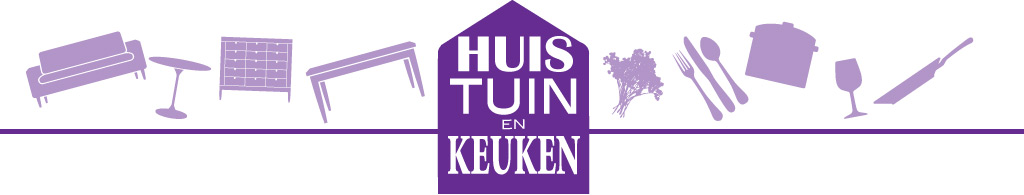 GEBEDEN
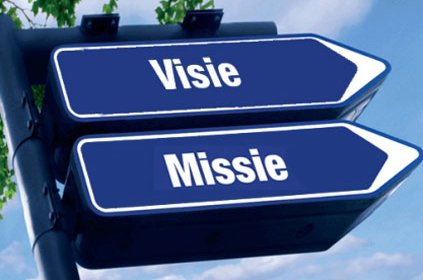 God IS GROOTHij wil bij jou wonen
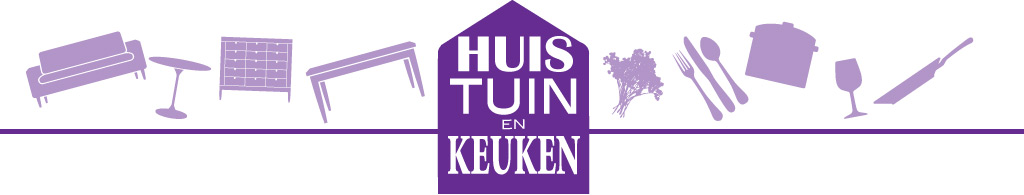 GEBEDEN
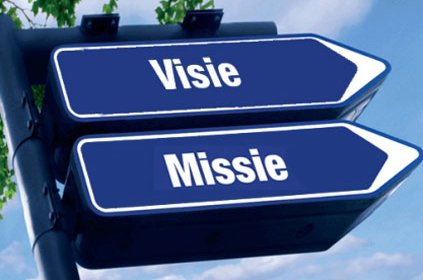 God IS GROOTHij wil bij jou wonenOnderdompeling in LIEFDE
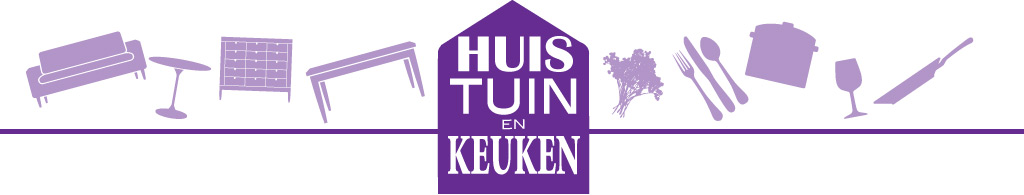 GEBEDEN
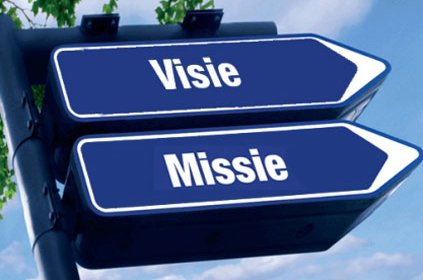 God IS GROOTHij wil bij jou wonenOnderdompeling in LIEFDEHet begin is er al !
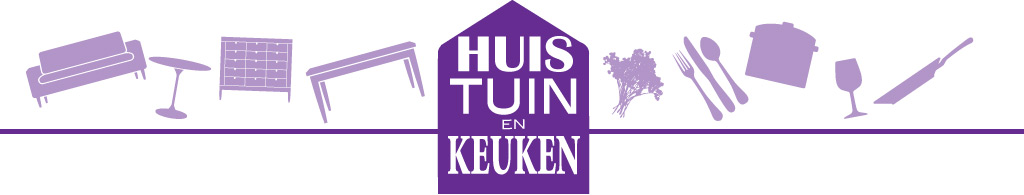 GEBEDEN